正しく書き直そう
ただ　　　　  　　か　　　　 　なお
[Speaker Notes: 今日の勉強は、「正しく書き直そう」です。]
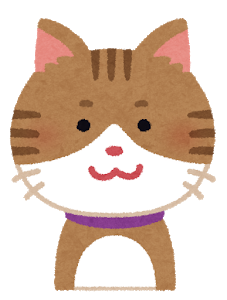 ぶん　　　　か
文を書いたあとは、まちがえているところが

ないか、見直しをすることが大切です。
みなお　　　　　　　　　　　　　　　　　　　　　たいせつ
ただ　　　　　　　か　　　なお
まちがえているところ１つがあります。正しく書き直しましょう。
おばあちゃんに　プレゼントお　わたします。
おばあちゃんに　プレゼントを　わたします。
[Speaker Notes: みなさんは、作文などを書いた後に、見直しをしていますか？
　
　今日は、文の中の間違えているところを探して、正しく書き直す練習をしてみましょう。

　黒い四角の中に、「おばあちゃんに　プレゼントお　わたします。」と書いてありますね。
　これは、どこかに間違いがあります。どこが間違いだか分かりますか。

　＜クリック＞
　「お」が間違いです。

　では、もう一つの四角の中に、正しく書いてみましょう。

　＜20秒待ってからクリック＞
　「プレゼントを」の「を」は、くっつきの「を」ですね。]
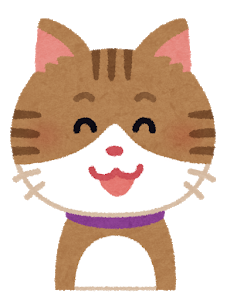 今度は、まちがいが２つです。
こんど
ただ　　　　　　　か　　　なお
まちがえているところ２つがあります。正しく書き直しましょう。
かわ　　　　みず　　　　　　うみ　　　　　　　　　　　　　　　　 　　なが
川の水わ　海えむかって　流れていきます。
かわ　　 　　みず　　　　　　うみ　　　　　　　　　　　　　　　　　　　なが
川の水は　海へむかって　流れていきます。
[Speaker Notes: 次の問題です。今度は、間違いが２つあります。どことどこでしょうか。

　＜クリック＞
　「わ」と
　＜クリック＞
　「え」が間違いです。

　では、もう一つの四角の中に、正しく書いてみましょう。

　＜20秒待ってからクリック＞
　「川の水は」の「は」は、くっつきの「は」、「海へ」の「へ」は、くっつきの「へ」です。]
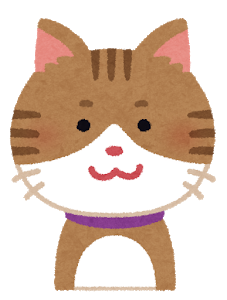 小さく書く文字は、どこでしょうか。
ちい　　　　　　　か　　　　も　　じ
ただ　　　　　　　か　　　なお
まちがえているところ２つがあります。正しく書き直しましょう。
きようは　グラウンドを　はしつたよ。
きょうは　グランドを　はしったよ。
[Speaker Notes: 次の問題です。また、間違いが２つあります。
　文字の大きさをよく見て、間違いを探してください。

　＜クリック＞
　「よ」と
　＜クリック＞
　「つ」が間違いです。

　では、もう一つの四角の中に、正しく書いてみましょう。

　＜20秒待ってからクリック＞
　「きょう」と書くときは、「よ」を小さく書きます。大きいままだと「きよう」になってしまいます。
　「はしったよ」も同じように「つ」を小さく書きます。大きいままだと、「はしつたよ」になってしまいます。

　読み方の違いがわかりますか？
　「きょう」「きよう」、「はしったよ」「はしつたよ」
　上の文と下の文を声に出して読んでみると、違いが分かりやすいかもしれません。]
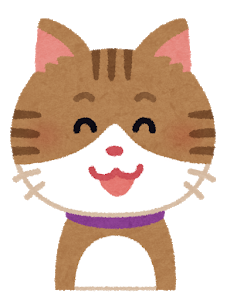 カタカナで書く言葉はどれでしょう。
か　　　　ことば
ただ　　　　　　　か　　　なお
まちがえているところ２つがあります。正しく書き直しましょう。
ぜりーと　ぷりんでは　どちらが　すきですか。
ゼリーと　プリンでは　どちらが　すきですか。
[Speaker Notes: 次の問題です。間違いは２つです。

　上の文は、全部平仮名を使って書いていますが、カタカナを使って書く言葉がありますね。
　どことどこでしょう。

　＜クリック＞
　「ゼリー」と
　＜クリック＞
　「プリン」が間違いです。

　では、もう一つの四角の中に、正しく書いてみましょう。

　＜20秒待ってからクリック＞
　カタカナを使って正しく書けましたか？

　カタカナを使って書く言葉がたくさんあります。
　たとえば、「テレビ」や「コップ」、「ジュース」などです。
　
　時間があったら、カタカナで書く言葉をたくさん集めてみましょう。]
かたち　　　　　　　　　　　　　　　　も　　じ
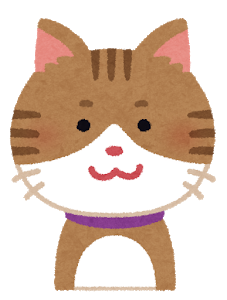 カタカナは、形がにている文字があるので、

　注意しましょう。
ちゅうい
ただ　　　　　　　か　　　なお
まちがえているところ２つがあります。正しく書き直しましょう。
パンコソを　つかって　べんきょうしました。
パソコンを　つかって　べんきょうしました。
[Speaker Notes: 次の問題です。
　今度は、カタカナを使って書いていますが、これで合っているでしょうか？
　カタカナは、形が似ている文字があるので、気を付けて書かなければなりません。

　どの字とどの字が間違いですか。

＜クリック＞
　「ン」と
　＜クリック＞
　「ソ」が間違いです。

　では、もう一つの四角の中に、正しく書いてみましょう。

　＜20秒待ってからクリック＞
　「ン」と「ソ」が、逆になっていましたね。]
すこ　　　　　なが　　　ぶんしょう　　　　よ
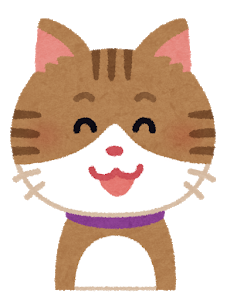 さいごに、少し長い文章を読んで、まちがえ

ているところ５つに、丸をつけましょう。
まる
としょ　　　　　いいんかい　　　　　　　あたら　　　　　　ほん　　　　　　　　　　　　　　　つく
図書委員会で、新しい本のポスタを作りました。
ほん　　　　　　　　　　　　　　 　　　　　　　　　　ぶん　　　　  か
本のしょうかい文お書いたり、いらすとをかいたりしま
み
した。ろうかにはつてあるので、ぜひ見てください。
あたら　　　　　　ほん　　　　　らいしゅう　　　　げつようび
新しい本は、来週の月曜日からかりることがてきます。
[Speaker Notes: では、今日最後の問題です。少し長い文章を読んで、間違いを探しましょう。
　間違いは全部で５つです。
　見付けたら、丸を付けてください。

　＜30秒待ってから＞

　見付けられましたか？
　一つ目が＜クリック＞ここ。
　二つ目が＜クリック＞ここ。
　三つ目が＜クリック＞ここ。
　四つ目が＜クリック＞ここ。
　五つ目が＜クリック＞ここです。]
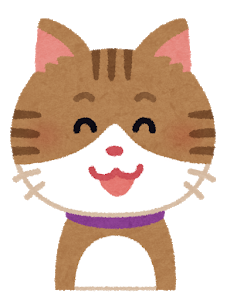 きょう　　　　　　　　　　　　　　　　　　　もんだい
今日は、たくさん問題をときました。

　さいごまで、よくがんばりました！！
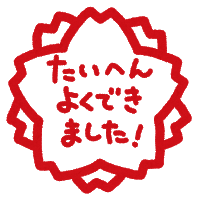 としょ　　　　　いいんかい　　　　　　　あたら　　　　　　ほん　　　　　　　　　　　　　　　　　 　つく
図書委員会で、新しい本のポスターを作りました。
ほん　　　　　　　　　　　　　　 　　　　　　　　　　ぶん　　　　  か
本のしょうかい文を書いたり、イラストをかいたりしま
み
した。ろうかにはってあるので、ぜひ見てください。
あたら　　　　　　ほん　　　　　らいしゅう　　　　げつようび
新しい本は、来週の月曜日からかりることができます。
[Speaker Notes: 赤い字で、正しく書き直しました。
　「ポスター」は、カタカナで書く言葉です。音を伸ばす記号を付けますね。
　これを付けなければ「ポスタ」になります。音を伸ばすと「ポスター」です。

　「紹介文お」の「お」は、くっつきの「を」に直します。

　イラストは、カタカナで書く言葉ですね。

　「はってある」は、小さい「つ」を使います。大きい「つ」のままだと「はつてある」となってしまいます。
　「はつてある」ではなく、「はってある」です。声に出して違いを確かめてみましょう。

　最後の「できます」のところは、「て」が間違いで「で」が正解です。
　文字に付ける点々（濁点）を付け忘れないように、注意しましょう。]